FHA Business  - Current Considerations
MIDWEST LENDERS CONFERENCE

June 18th 2013
Future FHA Business Prospects
ED TELLINGS
RED Mortgage Capital
MBA Update
Eileen Gray
Mortgage Bankers Association
Capital Markets Update
Karen Cady
Credit Suisse
1
Future FHA Business Prospects
2
FHA Fills the Credit Void
5 Reasons for Optimism
3
FHA Fills the Credit Void During FINANCIAL Crisis
Source:  HUD.gov HUB initial endorsement data base.   
Excludes OAHP 223a7s and OHP health care loans
4
Multifamily Credit Market Share 2007 - 2012
ORIGINATION VOLUME IN
BILLIONS / MARKET SHARE AS %
Sources:  HUD, MBA , FRB and RED CAPITAL Research.
5
Recent FHA Converts
Need for Affordable Housing
Will it last, or even growfive reasons for optimism
6
Residential Healthcare Financing
Competitive, Fixed Interest Rates
Reasons for Optimism #1:  Programmatic Advantages
7
Programmatic Advantages:  Term
FHA Loans offer long, fully-amortizing terms.  Competing lenders, with limited exceptions, offer only balloon structures.  In a low interest rate environment, borrowers seek to lock-in attractive rates.
8
Programmatic Advantages:  DSCR
Low Debt-service Coverage Ratio:  FHA loans generally bear a Debt-service to NOI Coverage Ratio of 1.20%.  Competing products apply 1.25X ratios on even the highest quality loans, and higher ratios on lesser credits.
9
Programmatic Advantages:  LTV
Loan-to-Value Ratio Advantages:  FHA loans may be funded up to 80% of value, and in some cases slightly more.  Competing lenders are generally less aggressive except with respect to the highest quality credits generating exceptional cash flows.
10
Programmatic Advantages:  Construction Financing
HUD offer the most attractive construction financing in the market:  fixed-rate, non-recourse financing with structured permanent mortgage take-out.  Construction financing available in the private market consists of Libor-based floaters with full or partial recourse to the sponsor characterized by greater lease-up, revenue and permanent take-out risks.
11
Programmatic Advantage:  Pricing
Basis point pricing advantage of standard FHA 223f to private lender options
Generic Ten-year Mortgage Pricing Spreads, June 2013.  FHA 223f all-in at approximately 2.95% - 3.20% or 10-year UST + 65 – 100 bps.
12
Programmatic Advantage:  Construction Loan Pricing AND CONVERSION TO PERMANENT FINANCING UPON COMPLETION AND COST CERTIFICATION
Generic Pricing Spreads, June 2013.  FHA 221(d)(4) 480 month construction to perm all-in at approximately 3.5%.  Bank standard 24-month construction loan at  Libor + 300 – 350 bps, swappable to 2-year Treasury + 340 bps – 390 bps or approximately 3.70% - 4.20%.
13
CMBS Conduits
Reasons for Optimism #2:  Competitors’ Challenges
14
Market Outlook:  Fannie Mae / Freddie Mac
During conservatorship period (3 – 7 years)
Conservator seeks to limit taxpayer risk and prepare GSE to operate without government credit subsidy
MFH underwriting standards will tighten further
Mortgage insurance premiums will continue to rise, diluting GSE pricing advantage relative to CMBS/Banks
Reform
Uncertain outcome dictated by Congress
GSE MFH Lines of Business may emerge as fully-private or evolve into fully-public entities
Implementation to last a decade or longer
FY2013 restricted goals
15
Market Outlook:  CMBS Conduits
Conduits will continue to struggle to generate sufficient deal volume to support high fixed operating costs and overhead
Conduits will recover market share only gradually as investor confidence in loan underwriting improves and bond spreads tighten
Unlikely to be broadly competitive for class-A/B multifamily product for the foreseeable future
Dodd-Frank risk retention requirements problematic, making securitization highly capital intensive and will make achieving ROEs thresholds challenging.
16
Market Outlook:  Banks & Thrifts
Local and regional banks becoming more competitive for multifamily construction and permanent debt business
Construction loans among their most profitable LOBs
Underwriting terms strict, Libor spreads wide
Personal guarantee and recourse provisions still typical
Aggressively pursing LIHTC business for CRA purposes  
Money center and super-regional banks will be hampered by Increased capital requirements pursuant to Basel III, less likely to pursue large construction loan opportunities
Local and regional banks will be less affected by Basel III and are likely to increase as a competitive threat for smaller credits
17
Market Outlook:  Life Companies
Actively seeking CRE lending opportunities, especially in class-A multifamily sector
Highly competitive for the right deals, but remain selective.  Prefer urban infill mid-rise and high-rise properties in the major coastal markets.  Unlikely to compete actively in Heartland for garden apartments
Appetite for MFH debt stabilizing as absolute rate levels bounce from early-year lows, although returns remain below Life Co. yield hurdles.
Likely to become a larger factor in the market when rates return to levels typical of economic expansions.
18
Decreasing Homeownership Rates
Reasons for Optimism  #3:  Demand for Rental Housing
19
Need for Construction Financing Acute
Demand for rental housing is growing as the rate of homeownership falls.  If Americans continue to form new households at a 1.1% annual rate over the next 10 years and the rate of homeownership falls 0.25% per year, the U.S. will need to add nearly 700,000 rental units annually to meet demand, fueling prospective construction loan demand.
Increase of 7 million households over 10 years
20
Decrease in homeownership
The rate of homeownership in America has declined steadily since 2006, particularly among households headed by persons under the age of 35, the group that traditionally exhibits the highest propensity to rent.  Until conventional mortgage financing with relatively low LTVs becomes readily available again, these trends are likely to continue.
Source:  U.S. Census Bureau
21
Forecast change in renter Cohort (ages 16 – 29 years) homeownership rate
22
5+ Starts Remain Below Trend
While American Households will demand as many 400,000 new multifamily rental units per year over the next decade, construction starts have only recently approached the levels observed prior to the Great Recession
*About one of every three renter households lives in a multifamily dwelling of 20 or more units, producing annual natural net demand for about 240,000 units.  In addition, hazard and functional obsolescence removes roughly 0.2% of units in structures of 20 or more units from total stock, producing a net need of roughly  160,000 units annual37, for a total of 400,000 units.
23
Need for Affordable Housing Growing
Reasons for Optimism #4:  Affordable Housing
24
Core Mission Business is as Vital as Ever:  Affordable Housing
25
Source:  RMC Portfolio as a Proxy
NEED FOR AFFORDABLE HOUSING CONTINUED TO GROW
26
Source:  Joint Center for Housing Studies, Harvard University
Positive Experience / Repeat Business
Reasons for Optimism #5:  recent fha converts
27
New Adopters Likely to Remain Active Customers
Many experienced developers utilized Sect. 221(d)(4) construction financing for the first time
RED’s clients were universally satisfied
All will consider future 221(d)(4) financings
Some have reconfigured business models to conform to the timing and underwriting requirements of the HUD program
Quality market-rate developers have become believers and will not discontinue use of the program when conventional construction lenders return to the market
28
Properties Developed by New Adopters
Properties in the Columbus HUB region developed by new adopters using FHA construction-to-perm credit products
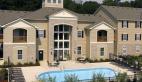 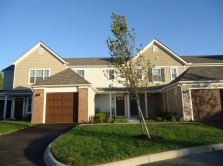 Hilliard Grand, Dublin, OH
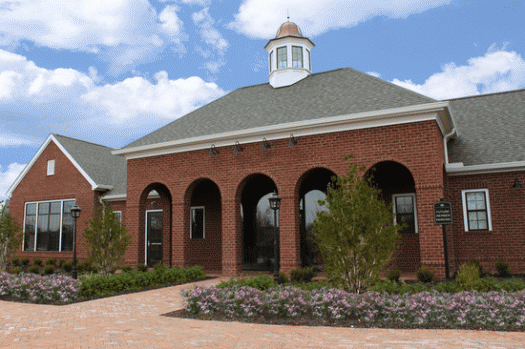 Arlington Park, Hilliard, OH
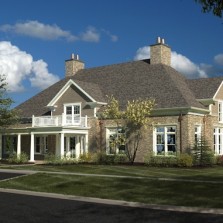 Prescott Place, Columbus, OH
Hilliard Grand, Dublin, OH
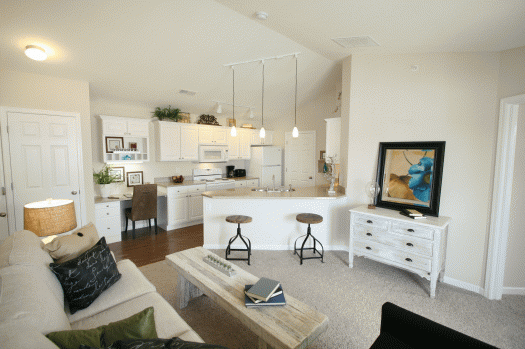 Prescott Place, Columbus, OH
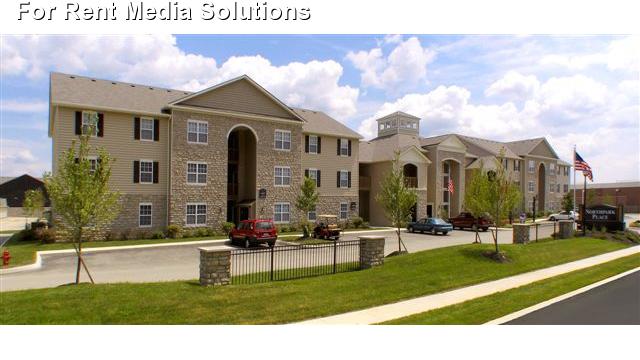 Arlington Park, Hilliard, OH
29
Programmatic Changes/Enforcement
Some Challenges to Consider
30
OVERALL HUD MORALE
Sequestration
Furloughs
Reorganization
Revised Business Model
Lack of Resources
31
[Speaker Notes: Over the past several years RED has guided several of our most experienced and substantial market rate developer clients through the d4 process. Initially, each was a skeptic, but to an individual all were pleased by the experience, appreciated the benefits of HUD financing and will consider returning to the HUD window for future credit needs.  Indeed, some have revised their business models to expressly incorporate the timing and requirements of the d4 program.  
These clients are now confirmed fans of the d4 product and the MAP accelerated underwriting process.  Not only will they return for additional business but their success will encourage other developers, both portfolio owner/managers and merchant builders, to consider this financing alternative.]
Programmatic changes/enforcement
LTV, DSCR, Sponsor Requirements
Secondary Debt Limits
Loss of Section 202 Refinancing Flexibilities
Strengthened IOI Requirements
Availability of Commitment Authority
Davis-Bacon Wage Determination
32